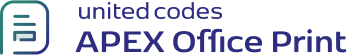 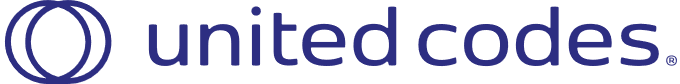 This is a demo showcasing the use of Loop Tags in PPTX.

Name   :  	John Dulles
City       :	Sterling